VY_32_INOVACE_F8-C                                                                               VY_32_INOVACE_F8-C-12
Elektrický PROUD
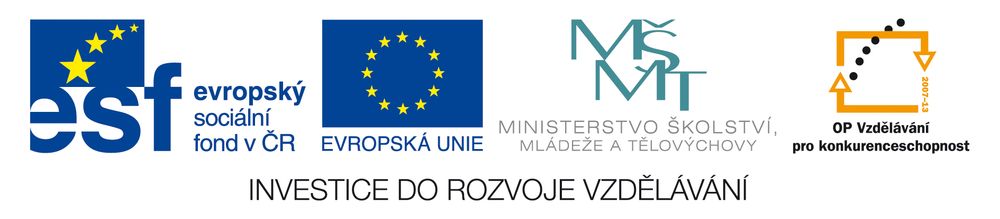 Základní škola Zlín, Okružní 4685, příspěvková organizace
ELEKTRICKÝ PROUD
Elektrický proud je tvořen usměrněným pohybem volných částic s elektrickým nábojem.

Aby vodičem procházel elektrický proud, musí být tento vodič připojen ke zdroji napětí.
ELEKTRICKÝ PROUD V KOVOVÉM VODIČI
Mezi pravidelně uspořádanými kladnými ionty se neuspořádaně pohybují elektrony. 
Připojíme-li  zdroj napětí, vznikne mezi konci vodiče elektrické pole - elektrony se začnou pohybovat uspořádaně od záporného ke kladnému pólu.
ELEKTRICKÝ PROUD V KAPALINÁCH
Je tvořen usměrněným pohybem kationtů a aniontů.
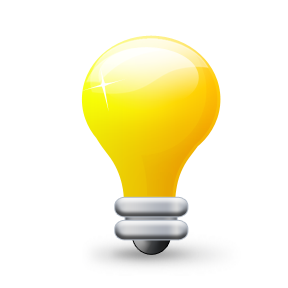 Rozsvítí se žárovka okamžitě?
V uzavřeném obvodu se vytvoří elektrické pole, které působí okamžitě na všechny volné elektrony v obvodu.
Směr elektrického proudu
Dohodnutý směr proudu ve vnější části obvodu je od kladného pólu k zápornému pólu zdroje.
Úloha:
Nakresli schéma elektrického obvodu:
Zdroj napětí, spínač, dvě žárovky zapojeny sériově.
Do obvodu zakresli směr proudu.
Použitá literatura:
doc. RNDr. Růžena Kolářová, CSc., PaedDr. Jiří Bohuněk: Fyzika pro 8. ročník ZŠ